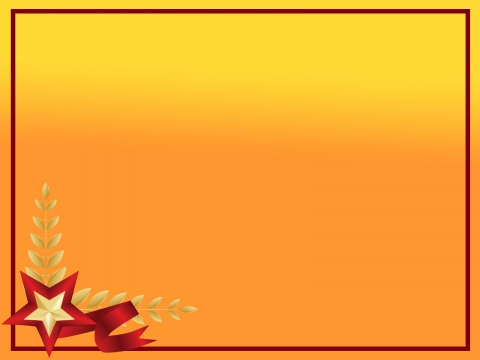 Муниципальное казенное общеобразовательное учреждение 
Ханты-Мансийского района 
«Средняя общеобразовательная школа с.Нялинское имени Героя Советского Союза В.Ф.Чухарева
75-летию Победы 
в Великой 
Отечественной войне  посвящается…
Автор: Колмакова Милена Владимировна
                            16 лет, 10 класс МКОУ ХМР
 « СОШ  с. Нялинское имени 
Героя Советского Союза В.Ф.Чухарева»
с.Нялинское, 2019 г.
Цели проекта: 
1. Сохранение памяти о героях и событиях
    Великой  Отечественной войны. 
2. Воспитание уважения к подвигу, 
    стойкости,  мужеству, проявленным 
    в годы Великой Отечественной войны.
Проблема, вопросы проекта: 
• Насколько важно сохранение памяти о героях и событиях Великой Отечественной войны для русского человека? 
• Необходимо ли человеку знание исторического прошлого своей страны через историю своих предков?
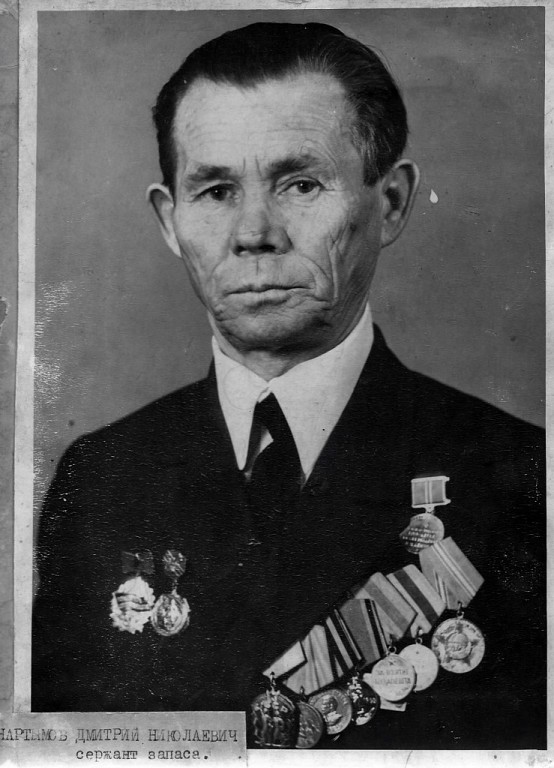 Нартымов
Дмитрий  Николаевич – мой прадедушка
Автобиография
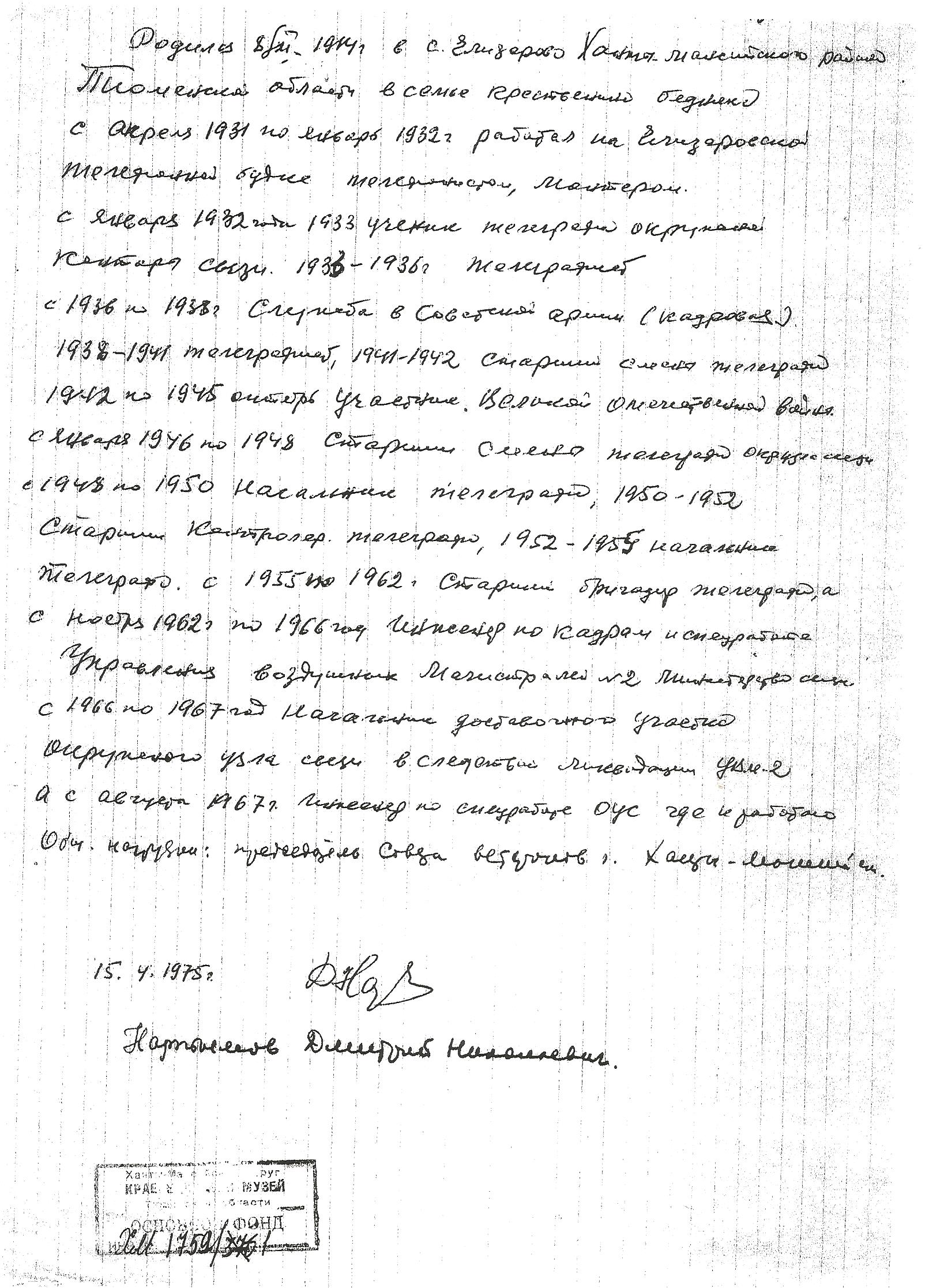 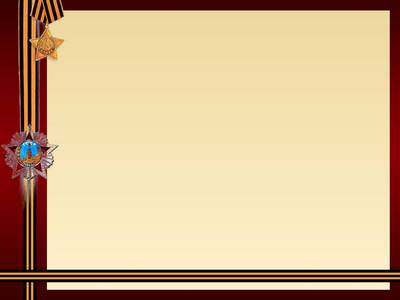 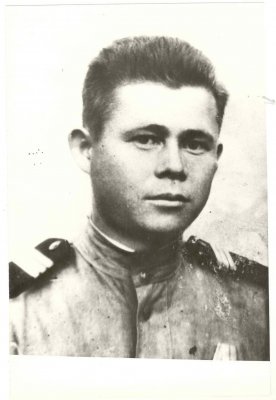 Нартымов 
Дмитрий
 Николаевич
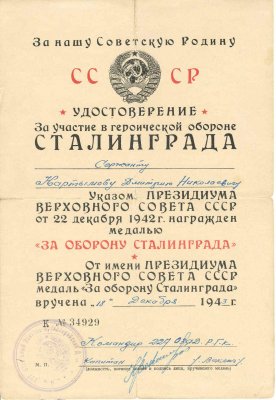 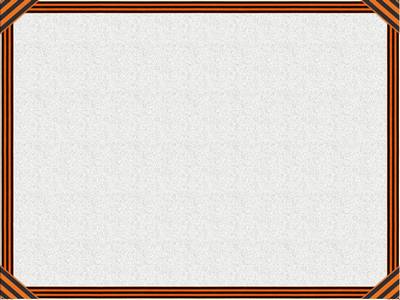 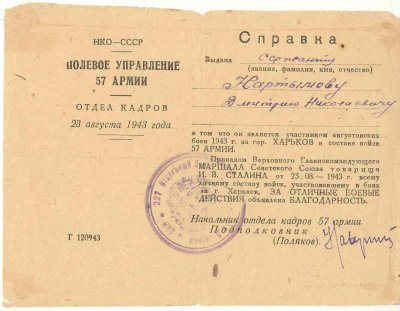 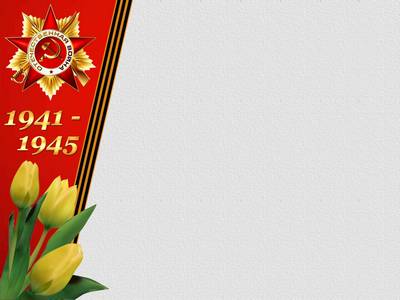 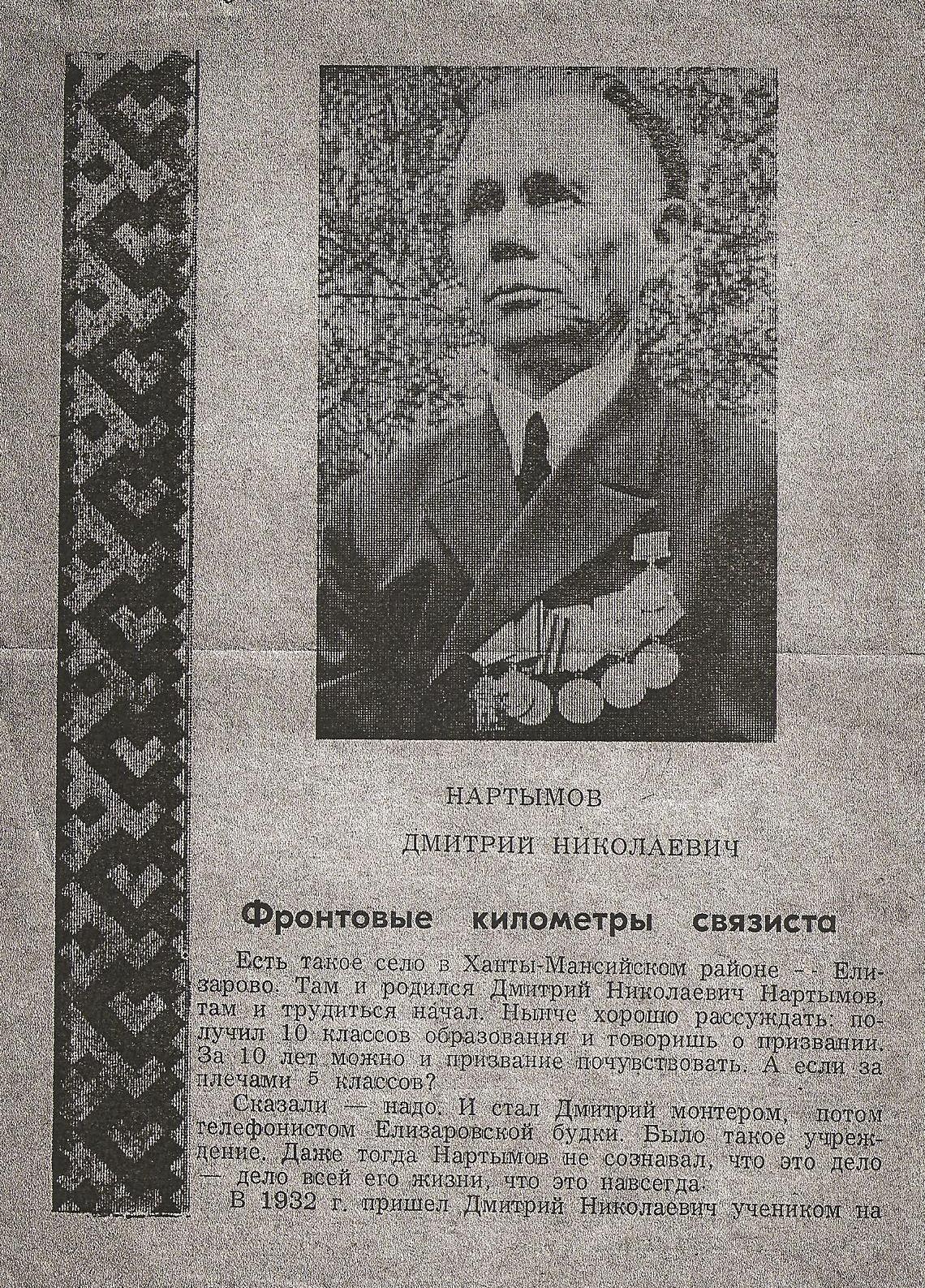 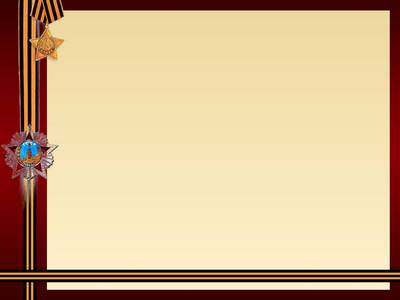 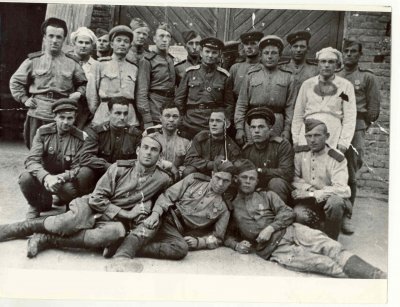 Нартымов Д.Н. 
время демобилизации 05.10.1945 г. 
Украина, г. Одесса
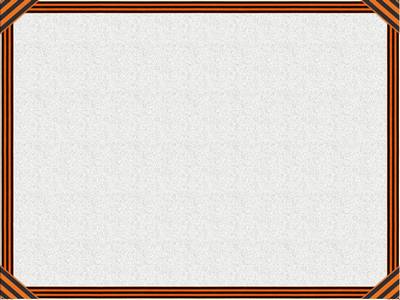 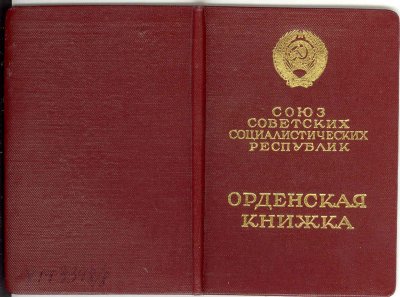 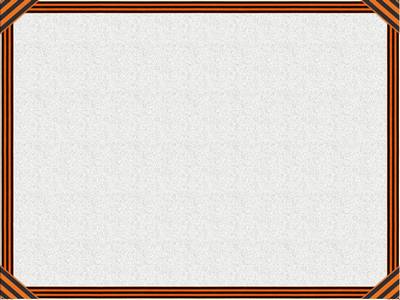 «За победу над Германией 
в Великой Отечественной войне
 1941-1945 гг.»
«За доблесть и отвагу»
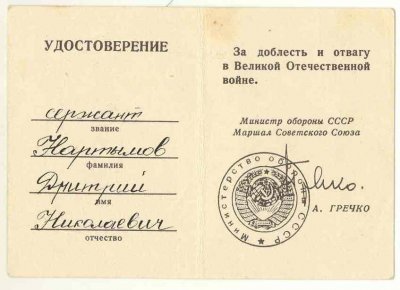 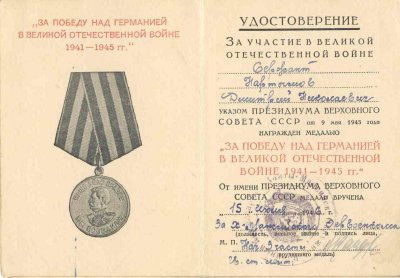 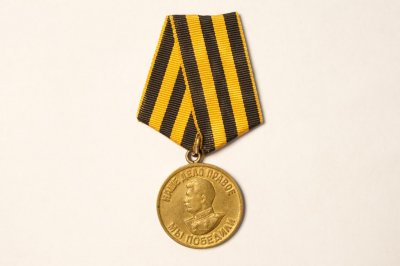 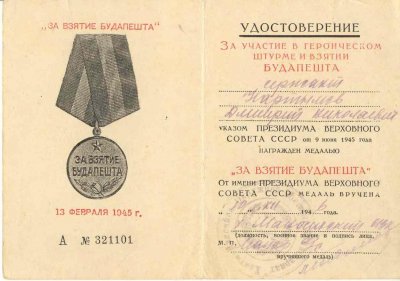 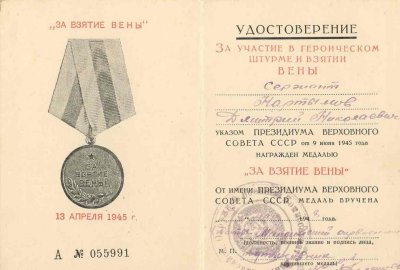 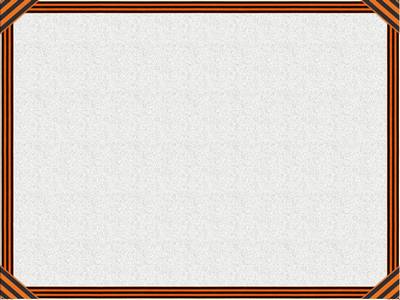 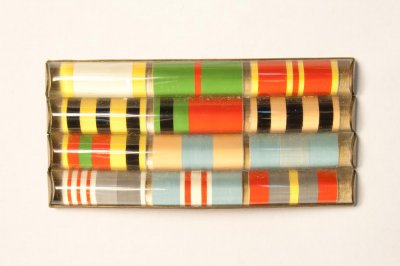 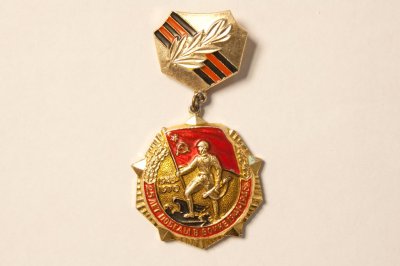 «Колодка Орденская планка 
4 ряда»
«Знак Двадцать пять лет Победы
 в войне 1941-1945 гг.»
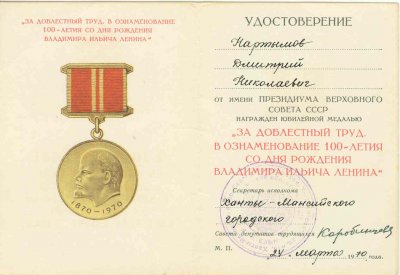 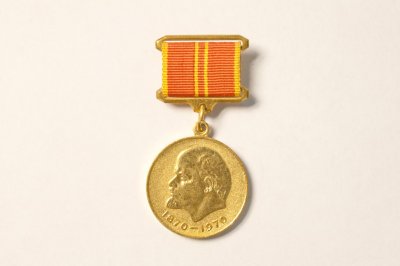 Медаль юбилейная 
«За доблестный труд 
(За воинскую доблесть)»
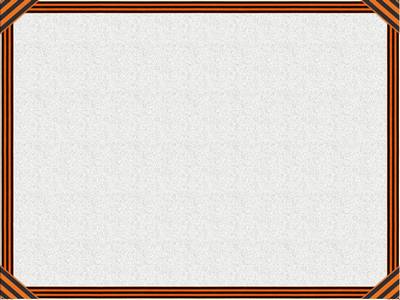 «Двадцать лет победы 
в Великой Отечественной войне 
1941-1945 гг.»
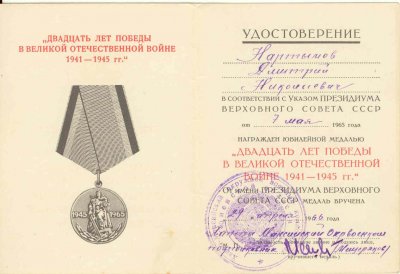 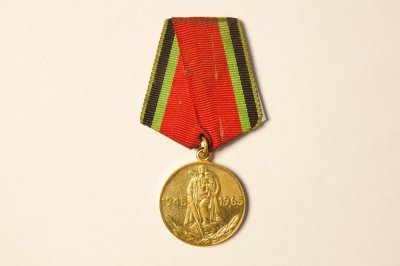 «Тридцать лет победы 
в Великой Отечественной войне 
1941-1945 гг.»
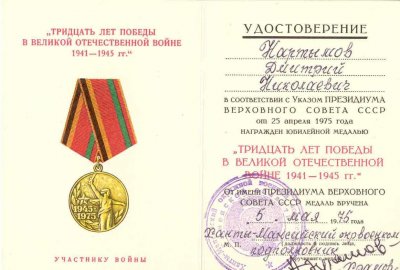 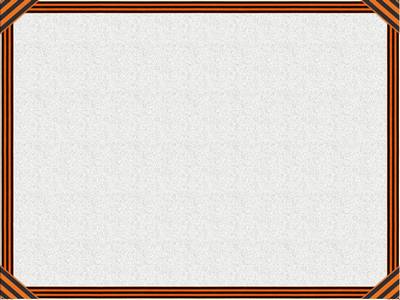 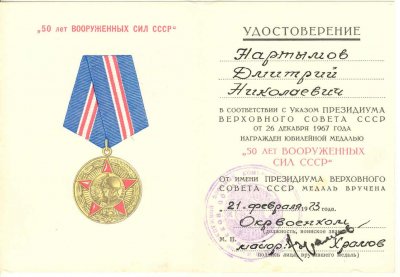 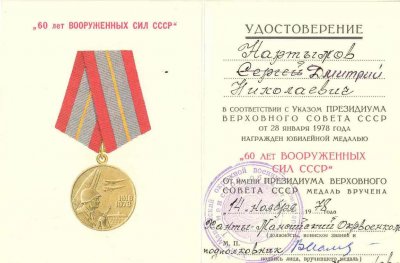 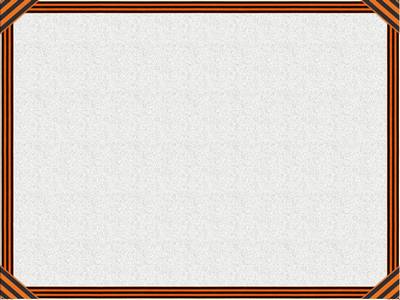 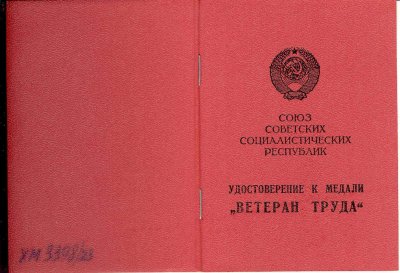 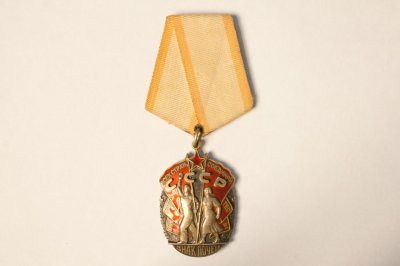 «Орден Знак Почета»
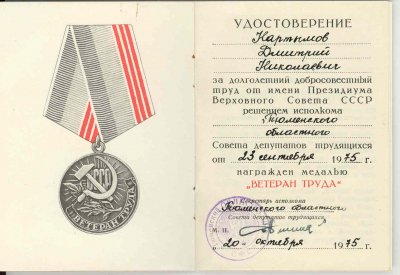 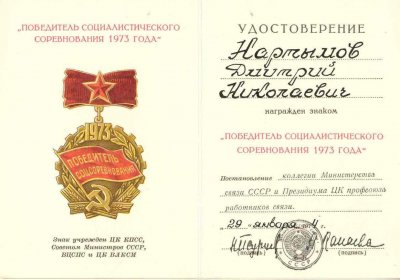 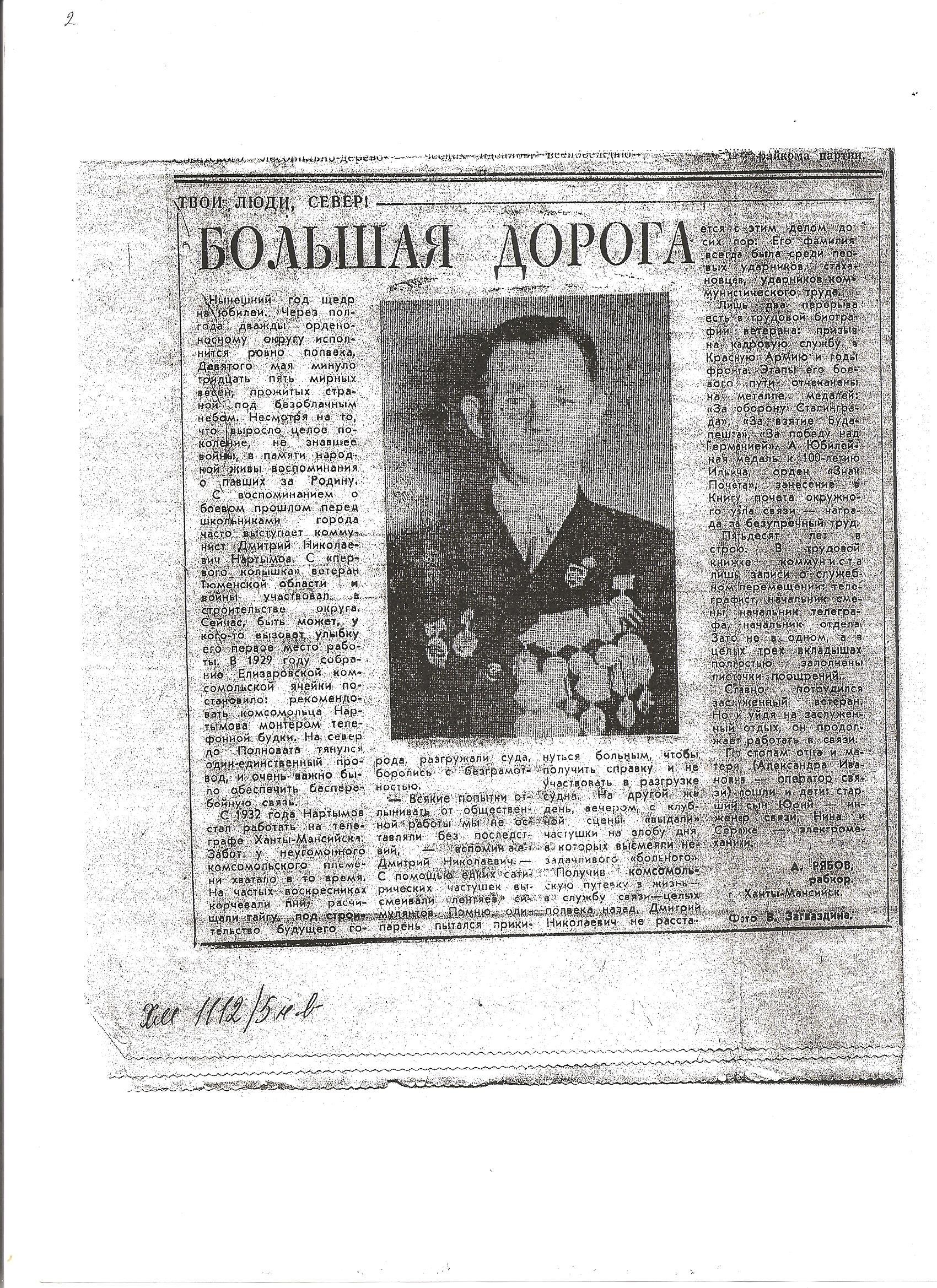 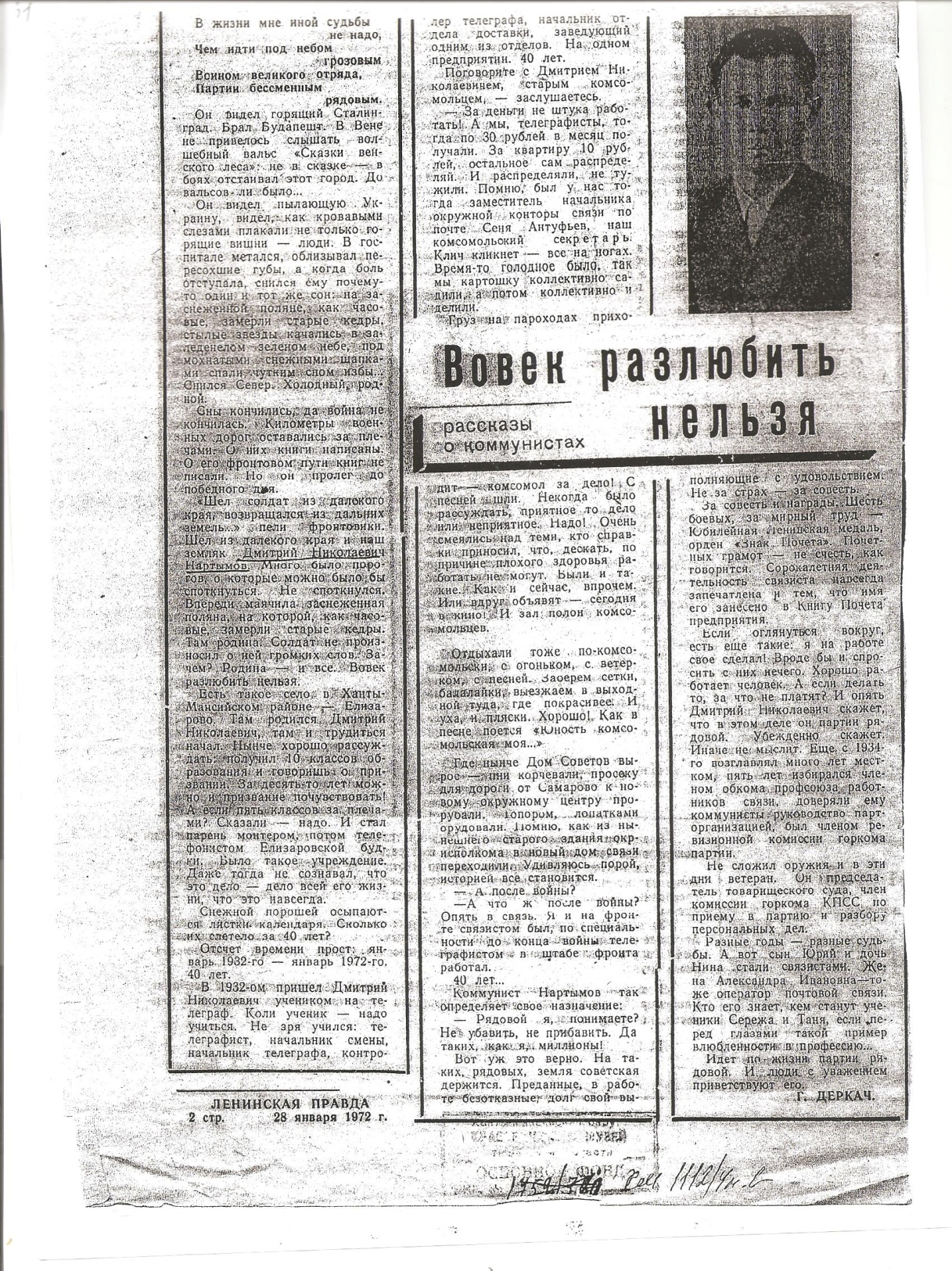 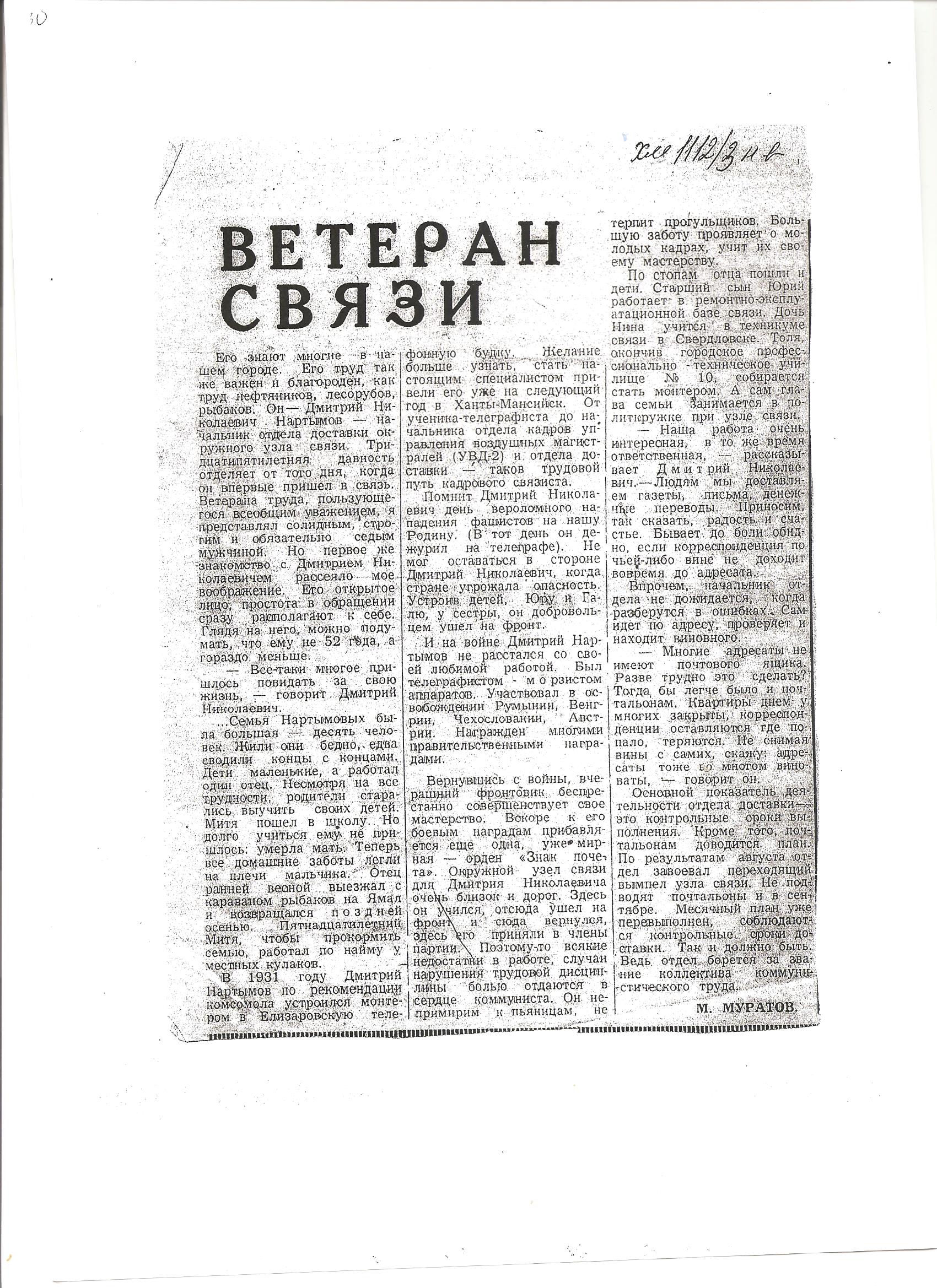 Добрынин
Пётр
 Яковлевич
-
Мой прадедушка
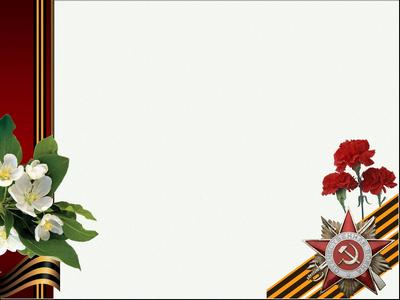 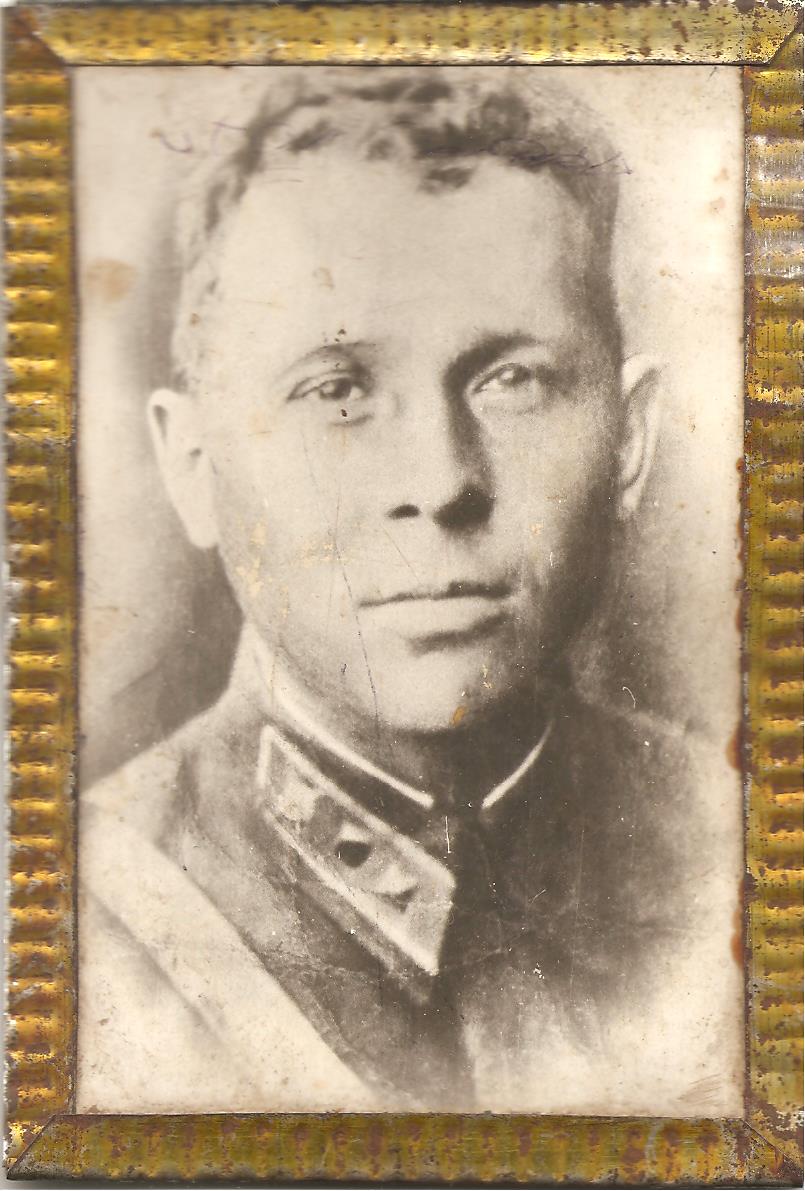 Добрынин
Пётр
 Яковлевич
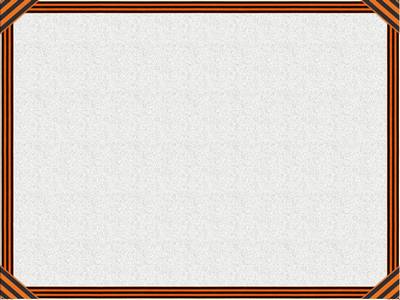 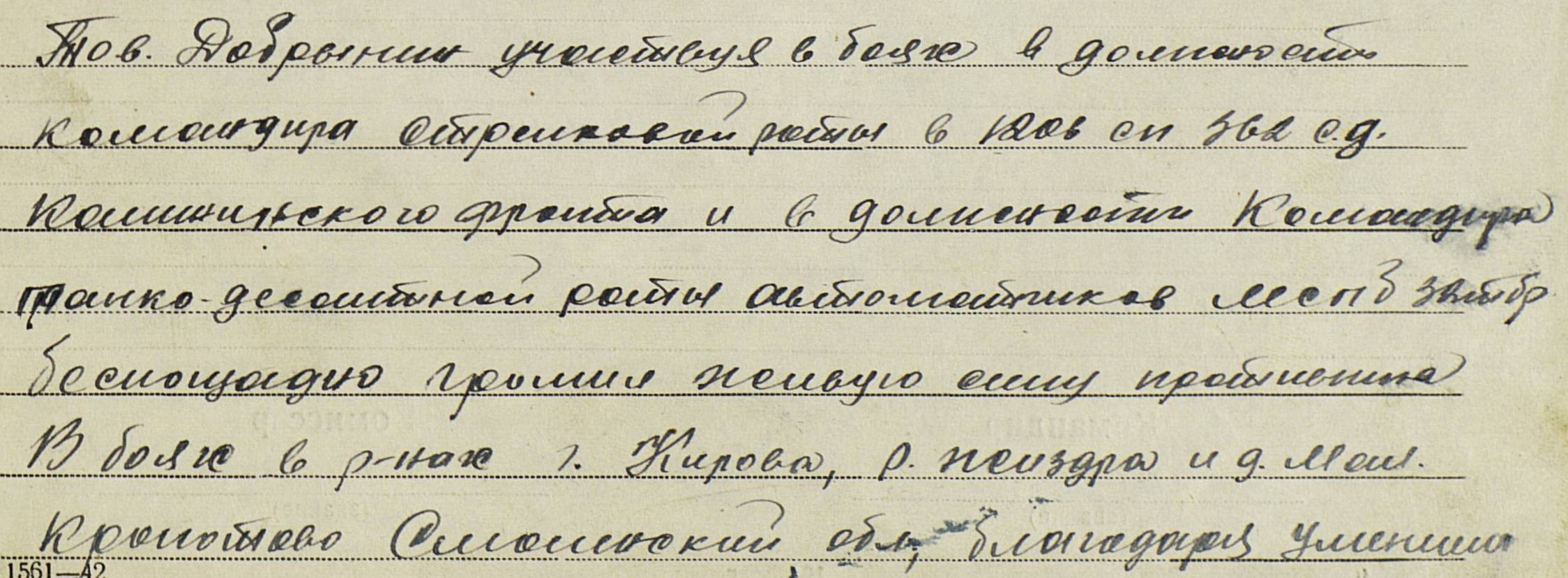 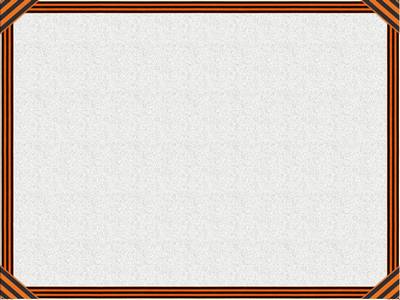 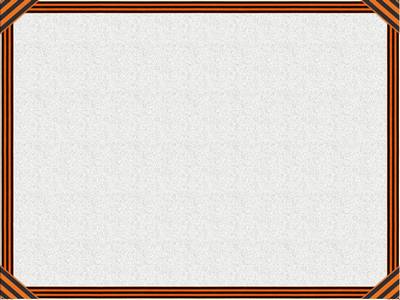 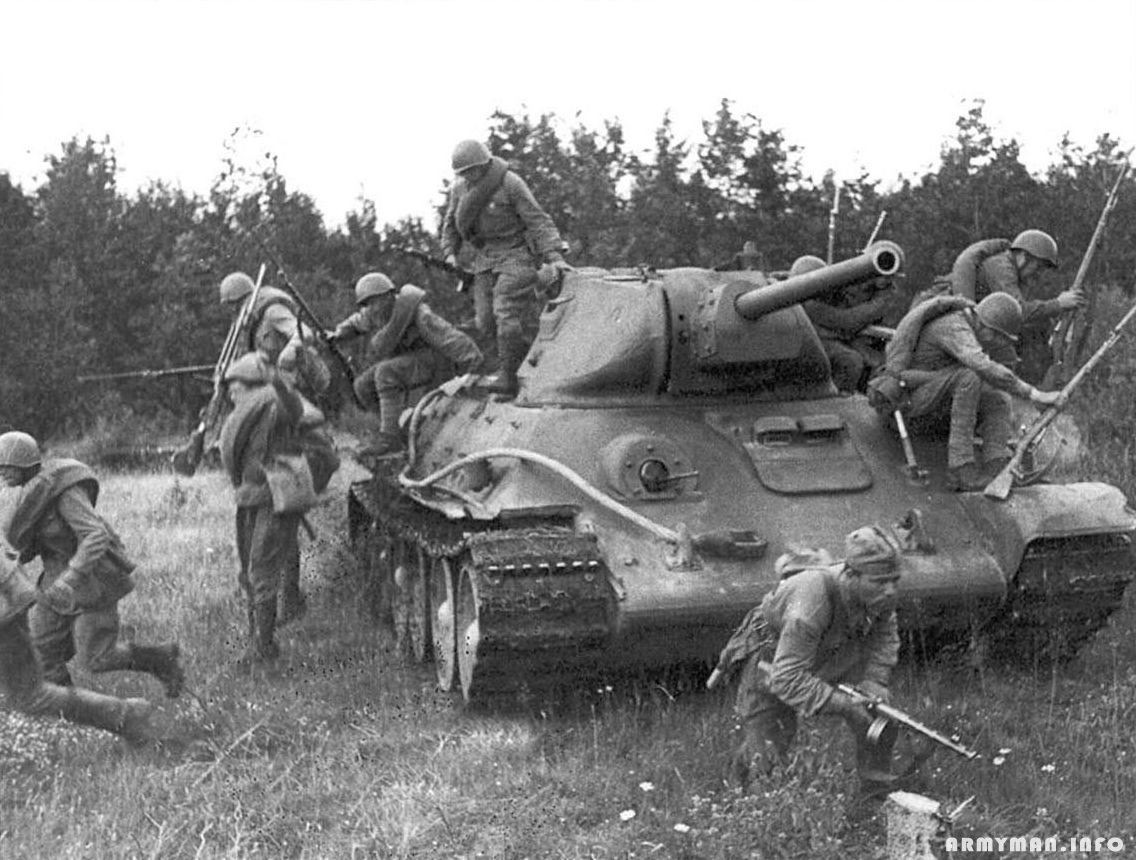 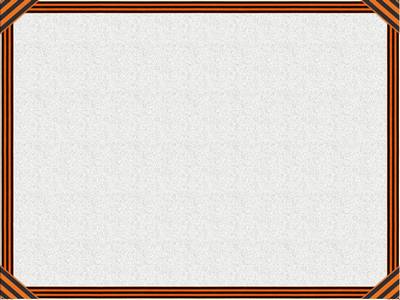 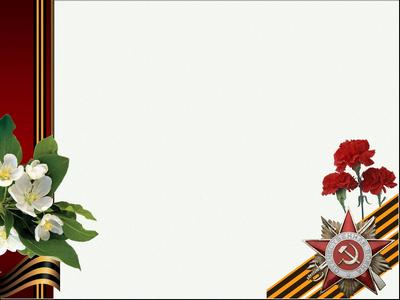 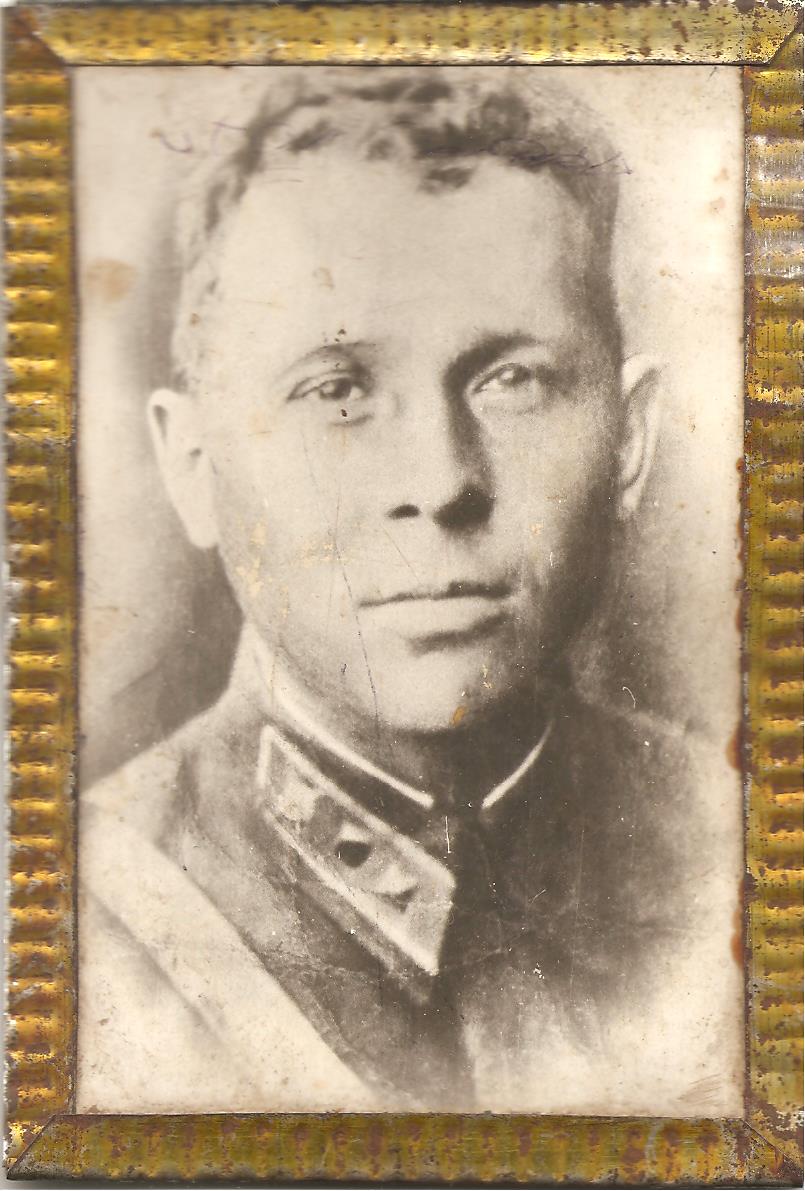 Добрынин
Пётр
 Яковлевич
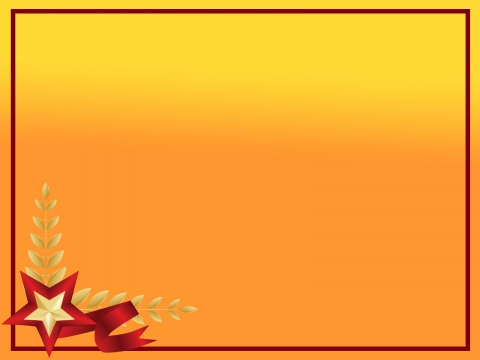 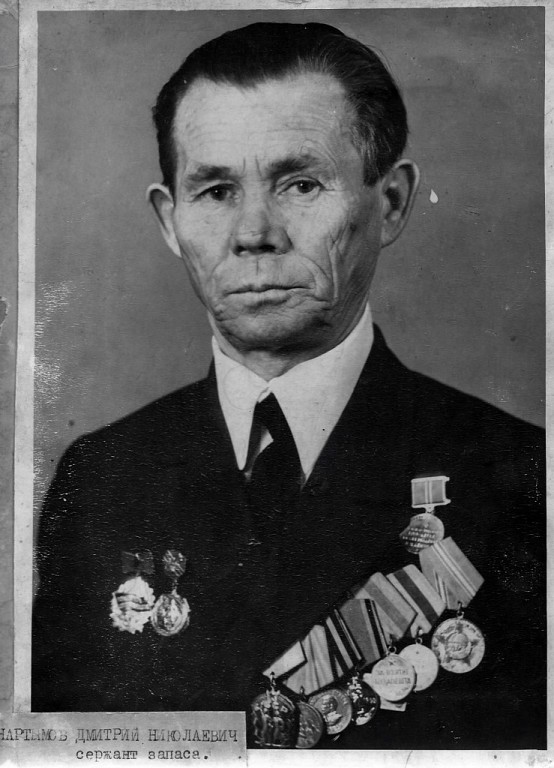 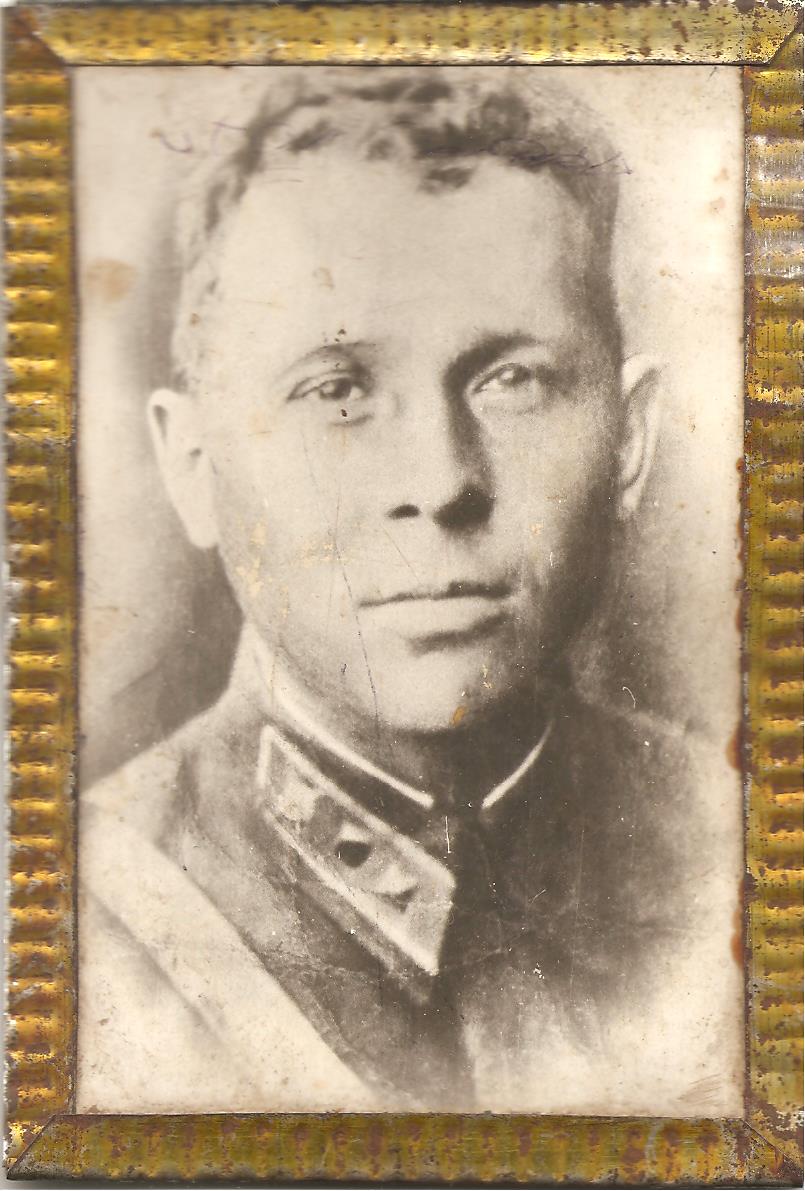 Нартымов
Дмитрий  Николаевич
Добрынин
Пётр Яковлевич
В презентации использованы материалы из семейного архива семьи КолмаковыхМатериалы из сети Интернет
Спасибо за внимание!